The evolving uses of encoded music
Eleanor Selfridge-Field
CCARH, Stanford University
esfield@stanford.edu
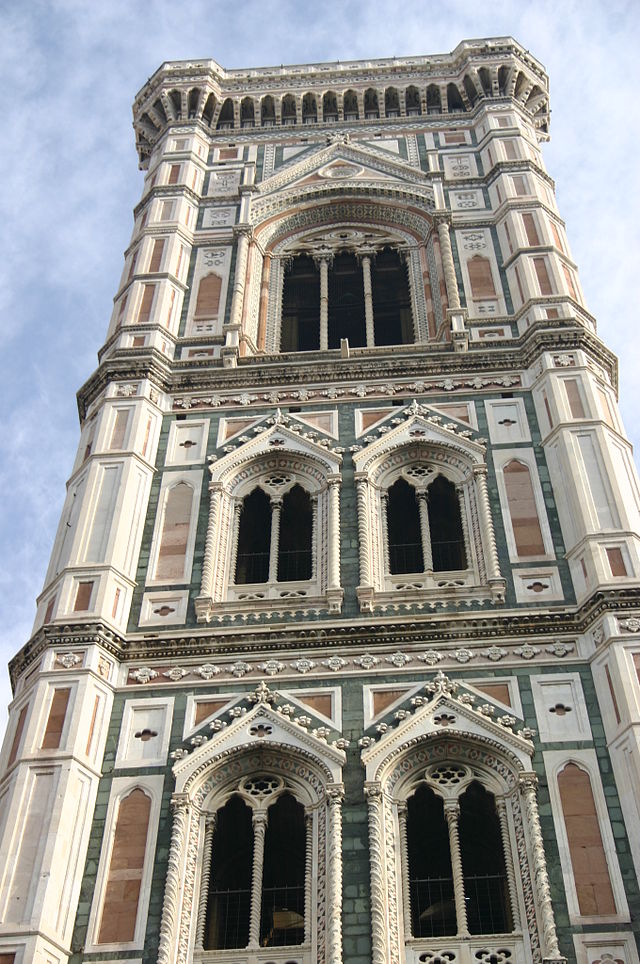 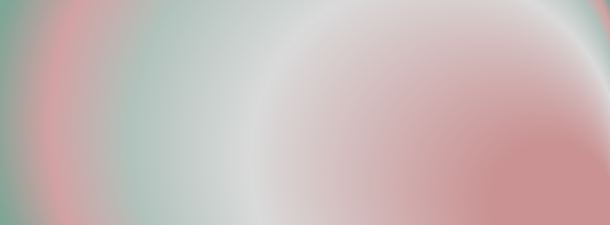 How did we get to MEI?
Technical development
Sound transcription
Score production
Computer-generated music
Markup languages
Changing perception of needs
Text/music integration
Cataloguing for online resources
2015 Eleanor Selfridge-Field
2
Purposes of encoding before MIDI
To mechanize score production [DARMS]
To generate sound [Music V, Teletau] 
To facilitate pedagogy [IRCAM]
To manage/archive music content [MuseData]
To analyze content [Humdrum]
To visualize musical content [Keyscapes, Timescapes]
To provide critical knowledge of musical sources [MEI]
2015 Eleanor Selfridge-Field
24 Maggio 2015 Firenze
3
Young’s “Composing Machine” (1747)
English system from 1747 (Grove’s Dictionary I, 1888)
Grove miscast this: later writings explain that
the piano keyboard drove a type-compositing machine
Main aim: score from performancc
2015 Eleanor Selfridge-Field
24 Maggio 2015 Firenze
4
Binary systems in the 19th century
L: Jacquard loom,
Paris, c. 1850


Pattern control for 
weaving machines



R: “Punch card” loom 
pattern
24 Maggio 2015 Firenze
2015 Eleanor Selfridge-Field
5
Score codes of the mainframe era (1966-1973)
Focus: rapid production of publication-quality scores
1966: DARMS (Columbia U., NY Philharmonic)
1967: MUSTRAN (Indiana U., Illinois U.)
1972: SCORE (Stanford U.)
1973: IML-MIR (Princeton U.)
24 Maggio 2015 Firenze
2015 Eleanor Selfridge-Field
6
Score codes of the mainframe era (1966-1973)
Focus: rapid production of publication-quality scores
1966: DARMS (Columbia U., NY Philharmonic): “great society” jobs
1967: MUSTRAN (Indiana U., Illinois U.): folk songs, musical examples
1972: SCORE (Stanford U.): new music editions
1973: IML-MIR (Princeton U.): philological and analytical use
24 Maggio 2015 Firenze
2015 Eleanor Selfridge-Field
7
Performance encoding
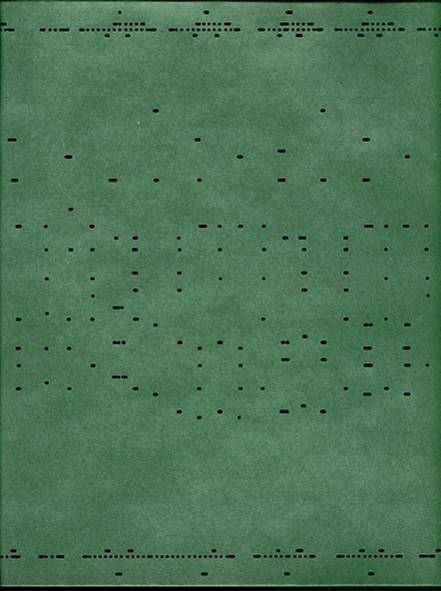 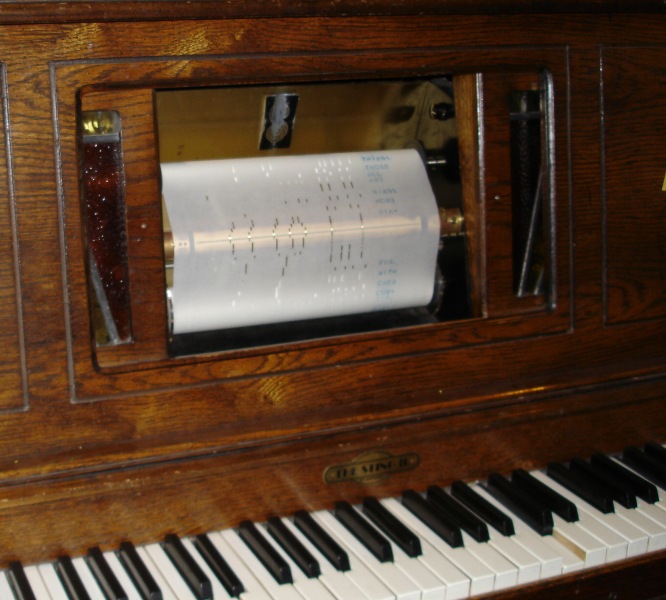 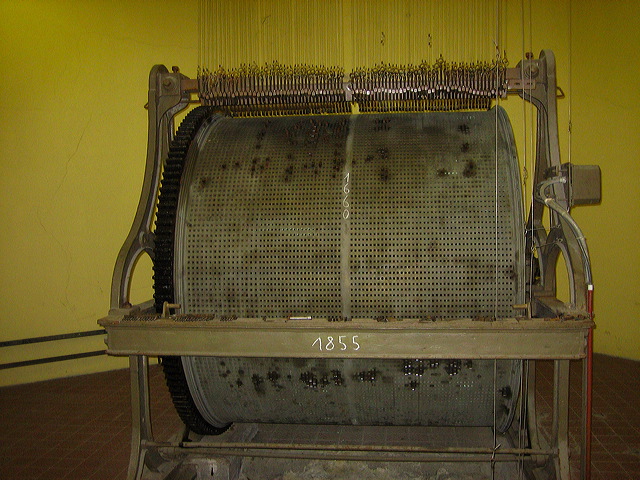 Organ role, c. 1890
Pianola roll, c. 1925
Welty-Mignon piano roll, c. 1905
2015 Eleanor Selfridge-Field
8
24 Maggio 2015 Firenze
Notelist encoding for sound generation (1986)
Repertory en- codingg
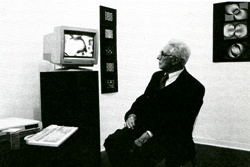 Teletau
Main achievements
Created library of 800 works!
Pietro Grossi
	(1917-2002)
Pioneer in…..
Florence, Pisa, music, art, “telematics” (interactive music, c.  1970)
Lelio Camilleri (now Bologna)
Codification, applications
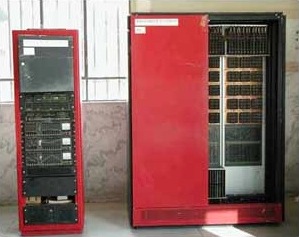 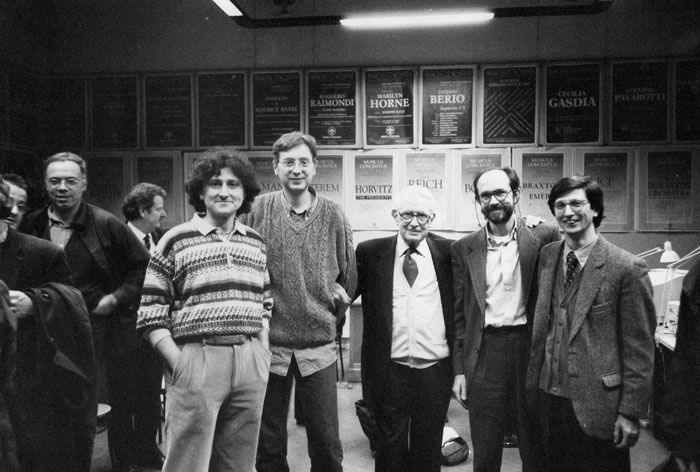 TAU
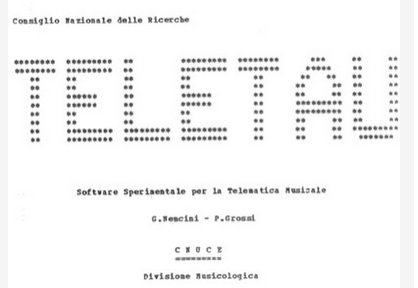 2015 Eleanor Selfridge-Field
24 Maggio 2015 Firenze
9
Other contributions from electronic music
Bell Labs (NJ), fr. 1956: 
Music V [Max Mathews]
Csound [MIT] [Barry Vercoe]
Exchange and dispersion
L. Smith, J. Chowning (Stanford): SCORE
J-Cl. Risset (Marseille): interactive
Miller Puckette (San Diego): sound
David Wessel at al. (IRCAM, Berkeley)
Features needed
Frequency (>pitch)
Duration
Timbre
CCRMA
IRCAM, CNMAT:
Open Music
TELETAU
Princeton/Stanford (2008--):
ChucK: streaming data for real-time interactive performance (Ge Wang)
24 Maggio 2015 Firenze
2015 Eleanor Selfridge-Field
10
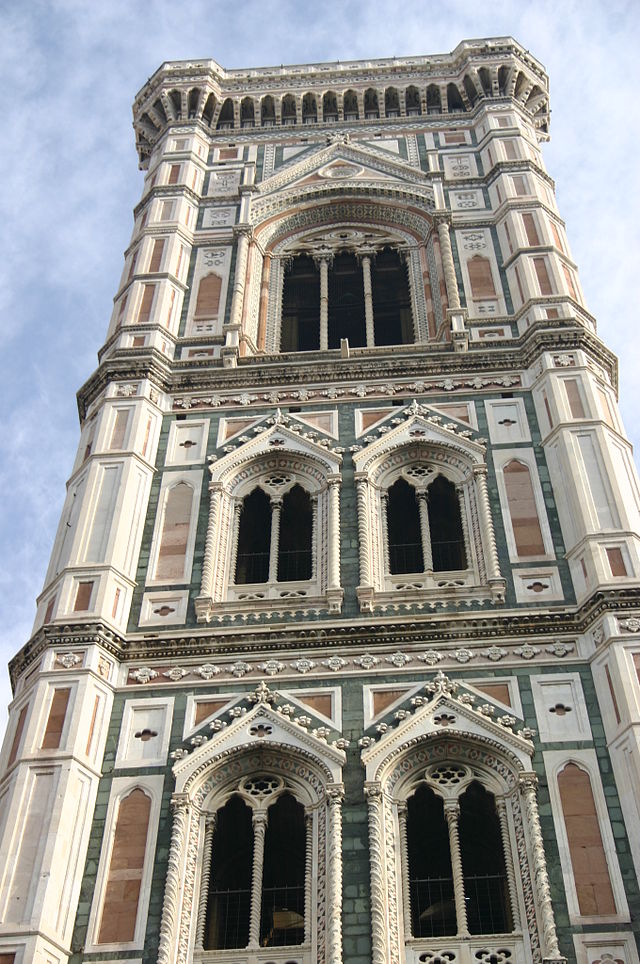 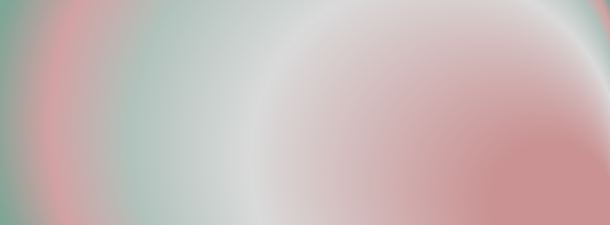 Current purposes
Editions (from sources)
Arrangements, extractions 
Pedagogical material
Analysis, visualization
Other kinds of repurposing
2015 Eleanor Selfridge-Field
11
Original focus: psychoacoustics
Humdrum: The Work of David Huron
Features needed
Pitch
Duration
Pitch reinterpretation
Fields with generated content
Humdrum (statistical analysis)
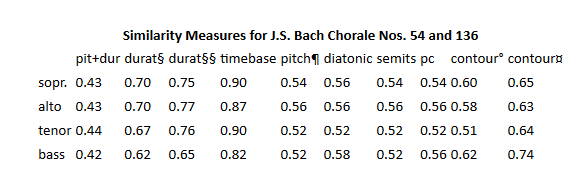 -Waterloo U., Canada (interdisciplinary)
-Nottingham U., UK (musicology)
-Ohio State, US (music cognition, 
	psychoacoustics)
Table 3b from Orpen and Huron, “Measurement of Similarity in Music: A Quantitative Approach for Non-parametric Representations,” Computers in Music Research, Vol. 4, (Fall 1992), pp.1-44.
Cf. Humdrum Portal: http://humdrum.ccarh.org/
24 Maggio 2015 Firenze
2015 Eleanor Selfridge-Field
12
Work of Craig Sapp
Kern Scores
Keyboard music
Early polyphony
1520-1920
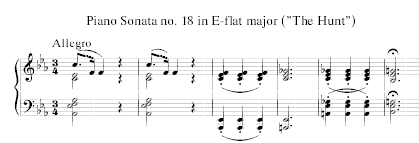 Code
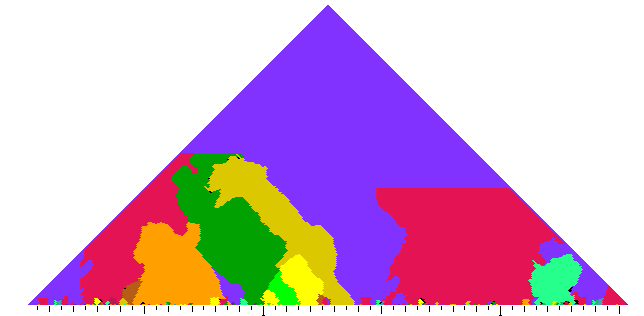 kern.ccarh.org
24 Maggio 2015 Firenze
2015 Eleanor Selfridge-Field
13
Features needed
Pitch
Duration
Score detail (beams, slurs)
Articulation
Transformability
Sound suggestions
Print suggestions
Repurpose-ability
MuseData: The Work of Walter Hewlett*
MuseData (score representation):
   Walter Hewlett et al.
    -Stanford, CCARH
2015 Eleanor Selfridge-Field
24 Maggio 2015 Firenze
14
MuseData
Symphonies, operas, chamber music, et al.//scores, parts
1675-1875
Vivaldi: “Spring” concerto, Op. 8, N. 1
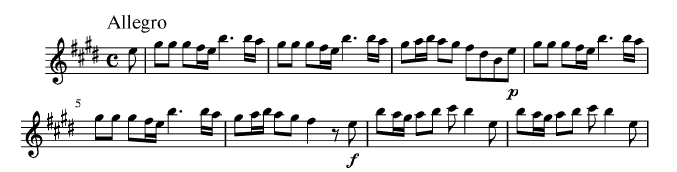 ccarh.org
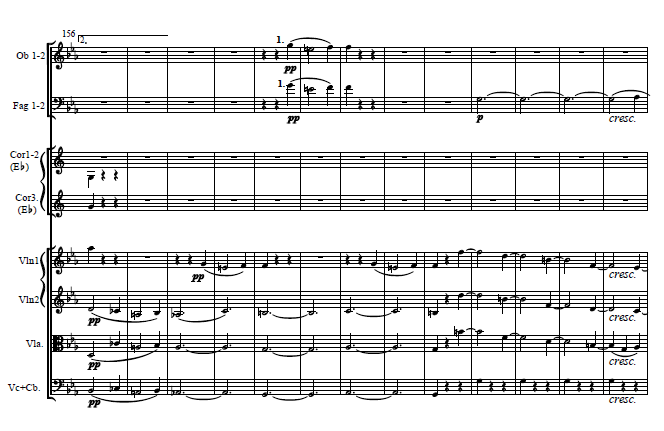 musedata.org
Beethoven: 3rd symphony
24 Maggio 2015 Firenze
2015 Eleanor Selfridge-Field
15
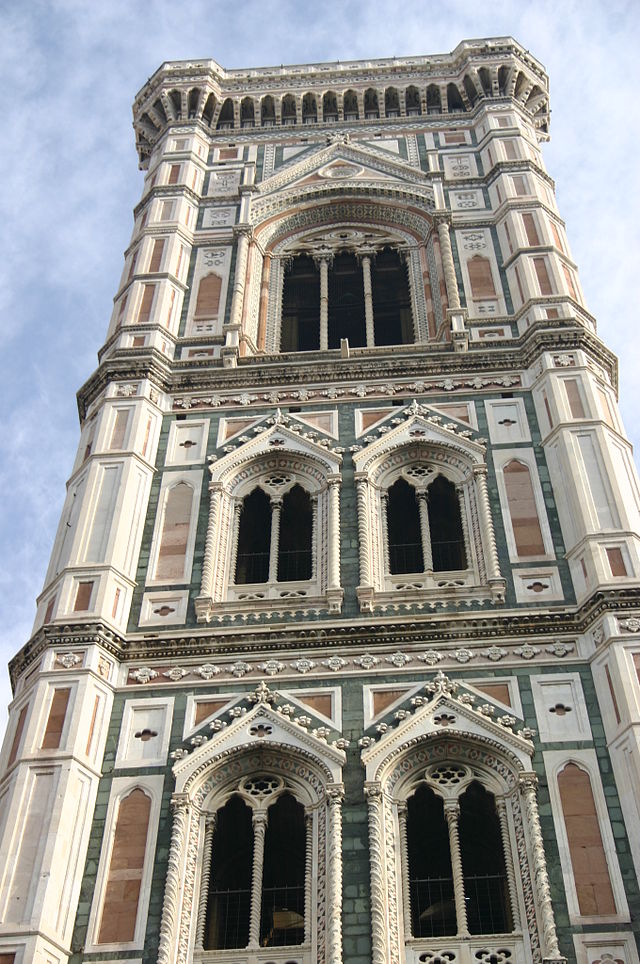 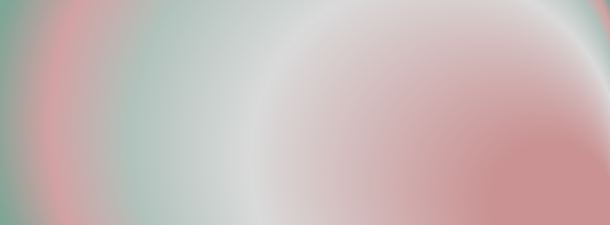 Critical editions
(in the analogue world)
2015 Eleanor Selfridge-Field
16
Beethoven, Haydn, Mendelssohn, Schumann, Chopin, Liszt, Wagner, Brahms….
Breitkopf & Härtel from 1719
19th-century interest in music editions: B&H
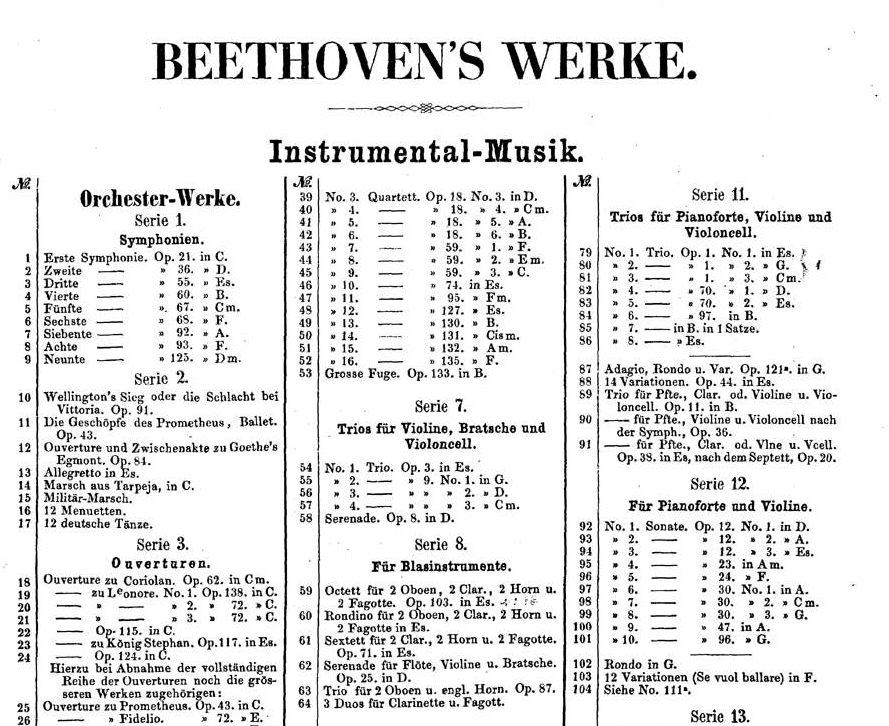 1830: Intelligenz-blatt der freien Stadt Frankfurt
V. 1 of Beethovens Werke Vollständige, kritisch durchgesehene überall berechtigte Ausgabe (1862)
B&H pub. Allgemeine musikalische Zeitung
2015 Eleanor Selfridge-Field
17
Casa Ricordi from 1811
Verdi, Rossini, Donizetti, Bellini, Mascagni, Leoncavallo….
19th-century interest in music editions: Ricordi
1839: Ricordi acquires opera scores
from Il teatro alla Scala
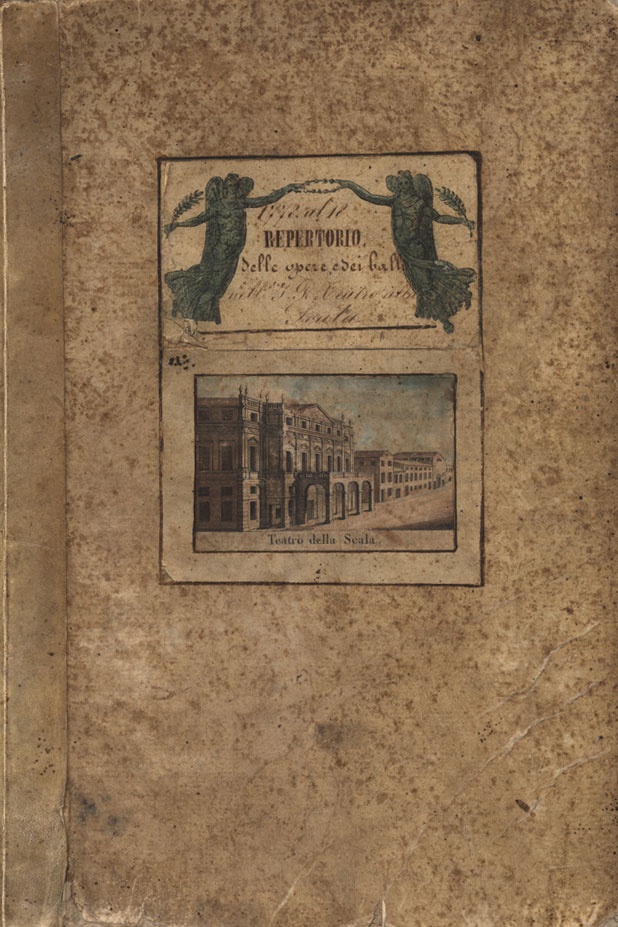 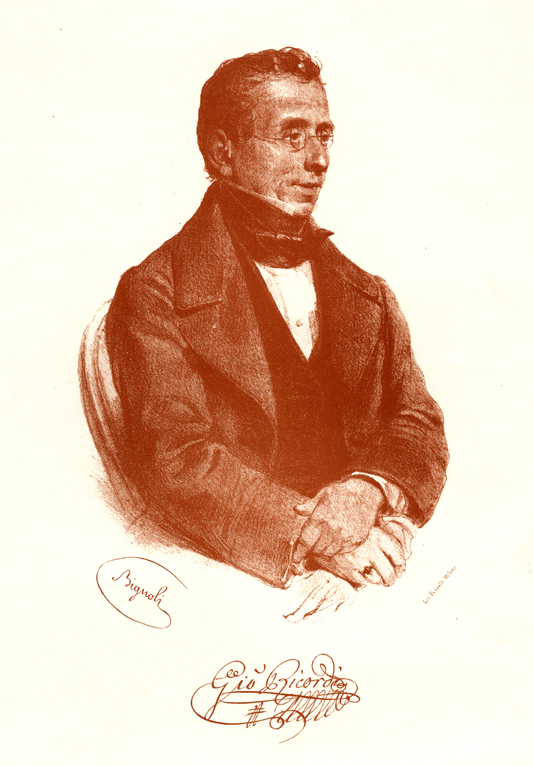 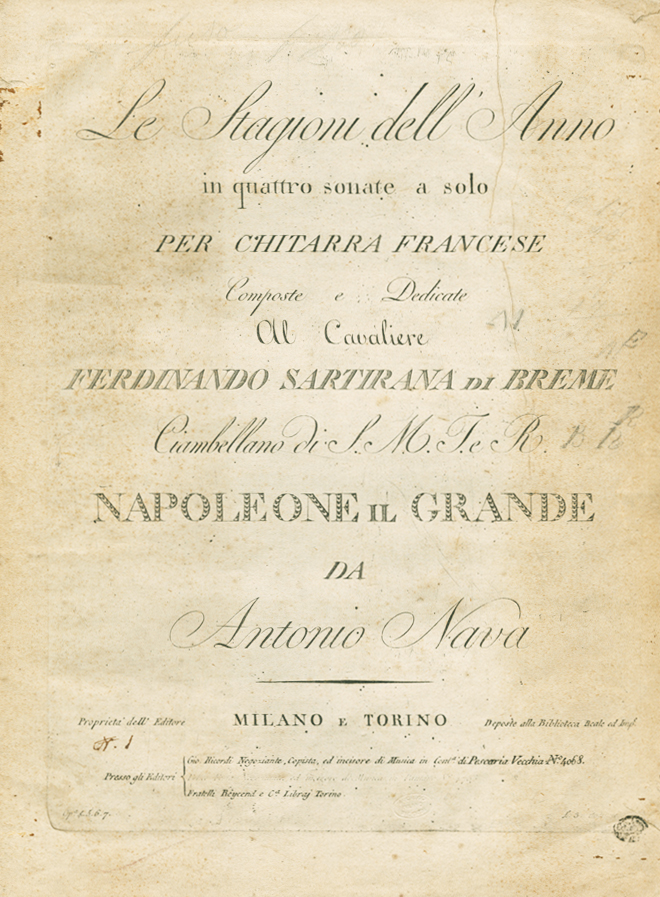 Gazzetta di Milano: Catalogo della musica,
G. Ricordi, 1828
2015 Eleanor Selfridge-Field
24 Maggio 2015 Firenze
18
Ricordi now owned by Universal Music.
Copyright (1842).  Critical editions (1964).
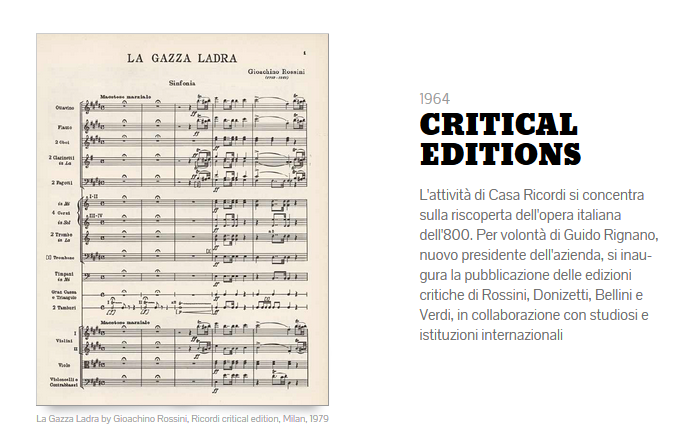 1842
1964
Ricordi limited to individual
numbers in operas except to
extent he could acquire 
performing materials.  Still holds Italian rights to Wagner.
Facilitated by La Scala archive
Ricordi Company Archives
http://www.ricordicompany.com
24 Maggio 2015 Firenze
2015 Eleanor Selfridge-Field
19
Evolution of critical editions
20
24 Maggio 2015 Firenze
2015 Eleanor Selfridge-Field
Evolution of critical editions
21
24 Maggio 2015 Firenze
2015 Eleanor Selfridge-Field
Rising expectations for critical edition
To 1940/50
1950-1980
Individual subscribers
Printed, bound
Limited critical notes
Handsome typography
Institutional subscribers
Printed, bound
Expansion of critical notes
Beautiful typography
24 Maggio 2015 Firenze
2015 Eleanor Selfridge-Field
22
Rising expectations for critical edition
1980-2000
2000--
Institutional subscribers
Printed, bound, with DIY inclusions
Further expanding critical notes, companion facsimiles
Mixed typography
Institutional subscribers, independent users
Printed; online; hybrid
Rethinking of critical reports
Mixed typography
24 Maggio 2015 Firenze
2015 Eleanor Selfridge-Field
23
MEI: C. M. von Weber and the Edirom
Information management
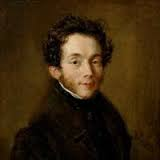 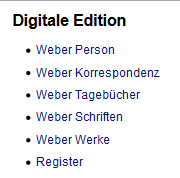 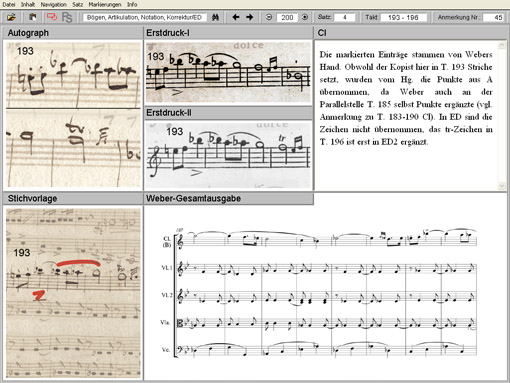 Model for:
	Reger-Werke
	OPERA series
24 Maggio 2015 Firenze
2015 Eleanor Selfridge-Field
24
Purposes of current MEI projects
Music/text coordination 
Print editions (e.g., C. M. v. Weber Gesamtausgabe: http://www.weber-gesamtausgabe.de/en/Index)
Online editions (e.g. Duchemin “Lost Voices”:  http://ricercar.cesr.univ-tours.fr/3-programmes/EMN/Duchemin/
Print with electronic critical apparatus (hybrids) (e.g. OPERA series: https://www.baerenreiter.com/en/program/complete-editions/opera/)
Multiple-source comparison (e.g. Beethovens Werkstaat: http://www.beethoven-haus-bonn.de/sixcms/detail.php/83614)
Metadata links to online scans and editions (e.g. Carl Nielsen Edition:
http://www.kb.dk/en/nb/dcm/cnu/download.html, Danish Center for Music Publication)
2015 Eleanor Selfridge-Field
24 Maggio 2015 Firenze
25
Library-tools associated with MEI
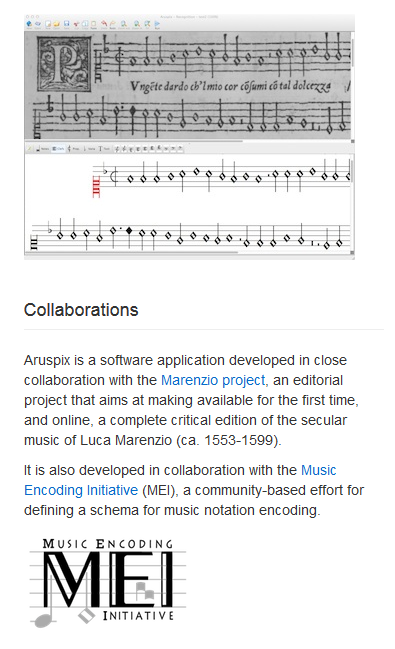 Aruspix
DDMAL): C++ library….
http://ddmal.music.mcgill.ca/
https://github.com/DDMAL/
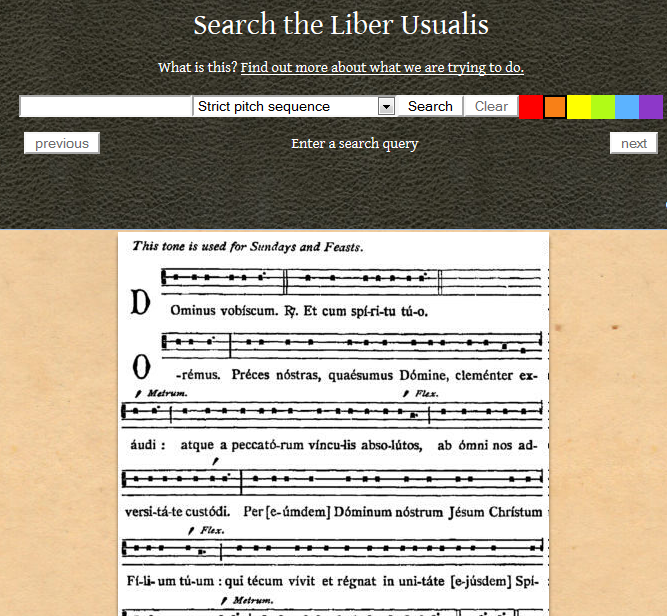 Liber Usualis
2015 Eleanor Selfridge-Field
24 Maggio 2015 Firenze
26
Online editions based on MEI
Critical report, facsimiles, paratexts, musical score all available simultaneously: Carl Nielsen
 http://www.kb.dk/export/sites/kb_dk/da/nb/dcm/cnu/pdf/CNU_I_09_incidental_music_2.pdf
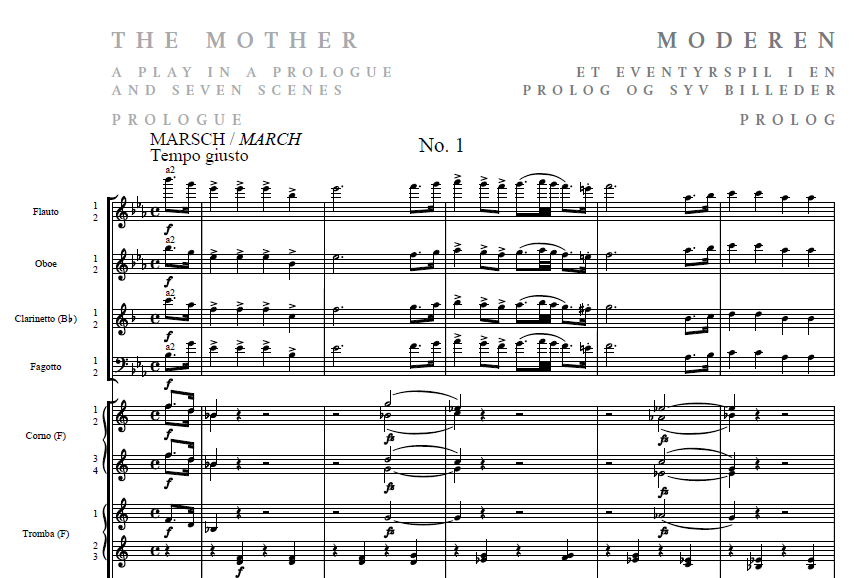 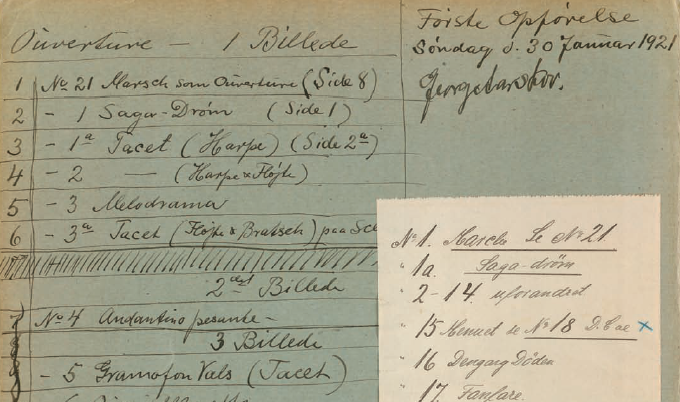 Carl Nielsen edn., 
422 p. w/ critical notes;
this work 1921
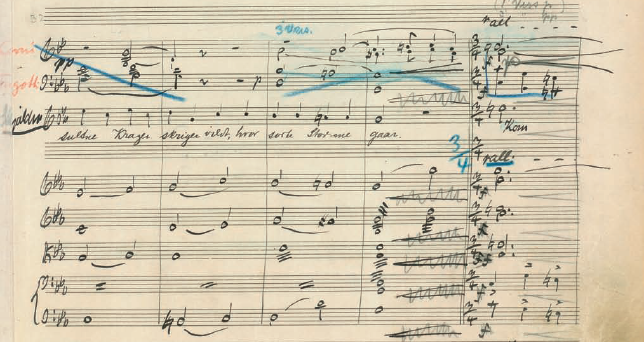 24 Maggio 2015 Firenze
2015 Eleanor Selfridge-Field
27
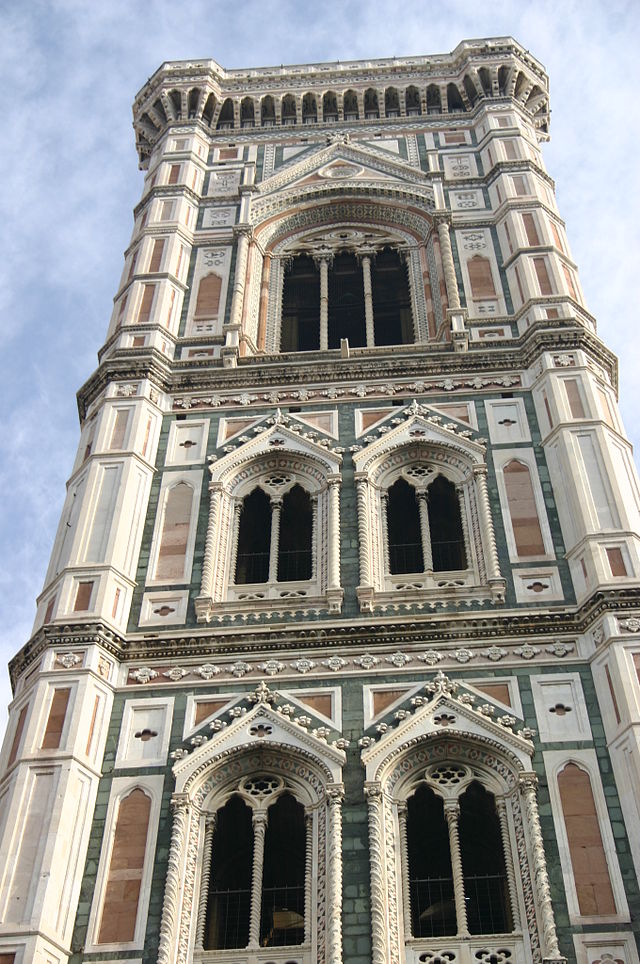 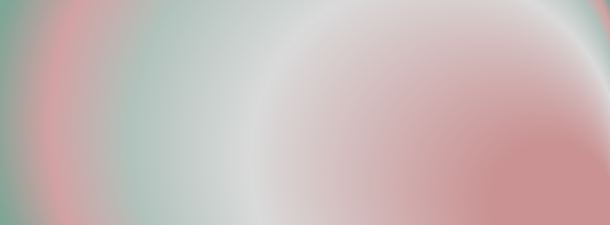 Selected online 
critical editions
2015 Eleanor Selfridge-Field
28
Cultural matrix of independent music projects
Individual-enabling tools
Do-it-yourself software (from 1980s onward)
Use-once editions
Consolidation of notation programs since c. 2000
Development of MusicXML (2002)
Institution-enabling tools
Collaborative library cataloguing projects
Promotion of single-library holdings
Massive data collection (e.g. RISM)
Formatting standards (MARC, FRBR)
2015 Eleanor Selfridge-Field
24 Maggio 2015 Firenze
29
Independent models of digital critical editions
Marenzio Online Edition (right)
Web Library of Seventeenth-Century Music (WLSCM; below)
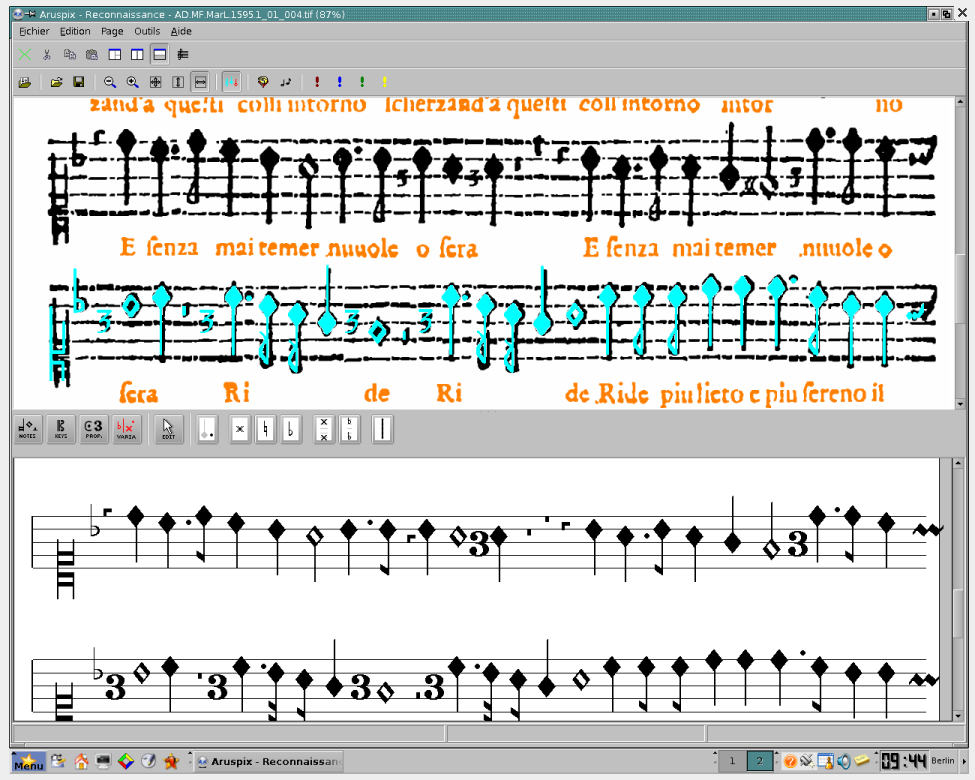 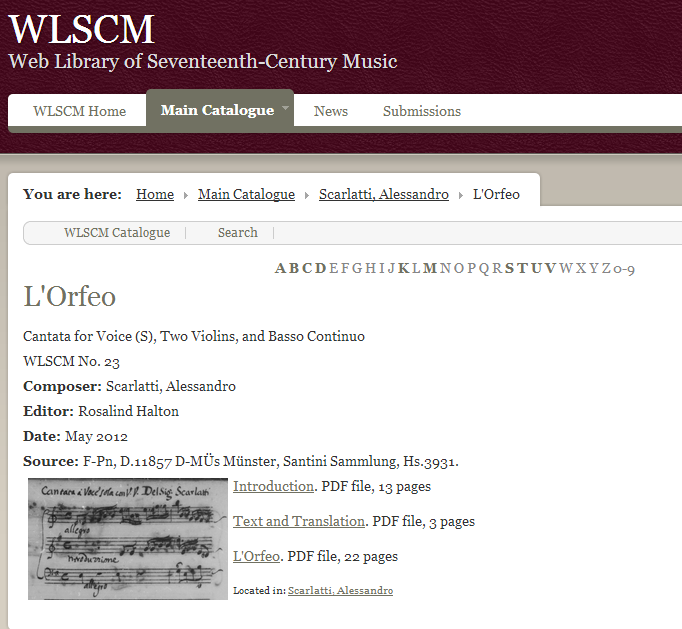 24 Maggio 2015 Firenze
2015 Eleanor Selfridge-Field
30
CMME: variant renderings (and sources)
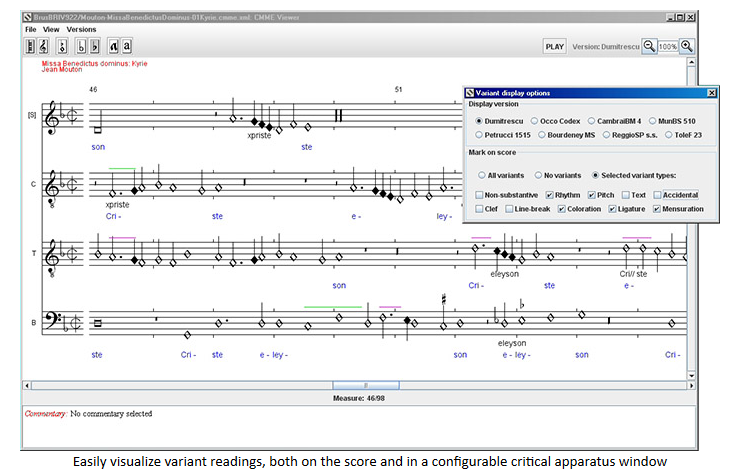 CMME (Utrecht)
http://cmme.org
Online editions
Interpretive choices
2015 Eleanor Selfridge-Field
31
Coordinated resources:Benedictine Music MSS in Poland
Project led by Marčin Konik et al. (Cracov)
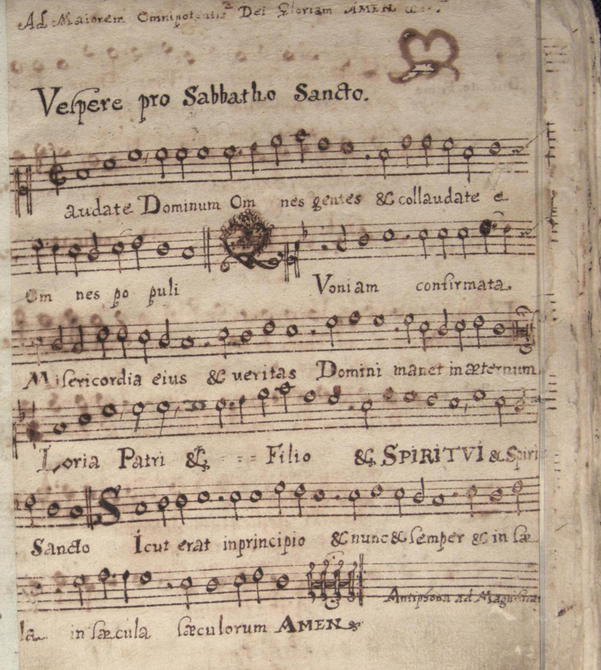 Manuscript scans
Modern editions, critical reports
Musical and text concordances, authority files, indices
Hyperlinks to online bibliographical sources
XML, MARC, Dublin Core; search support
Kern (for analysis), activity plots et al.
Watermark, other diplomatic information
English-language prototype only (main site in Polish): 
http://staniatki.studiokropka.pl/items/show/83
2015 Eleanor Selfridge-Field
24 Maggio 2015 Firenze
32
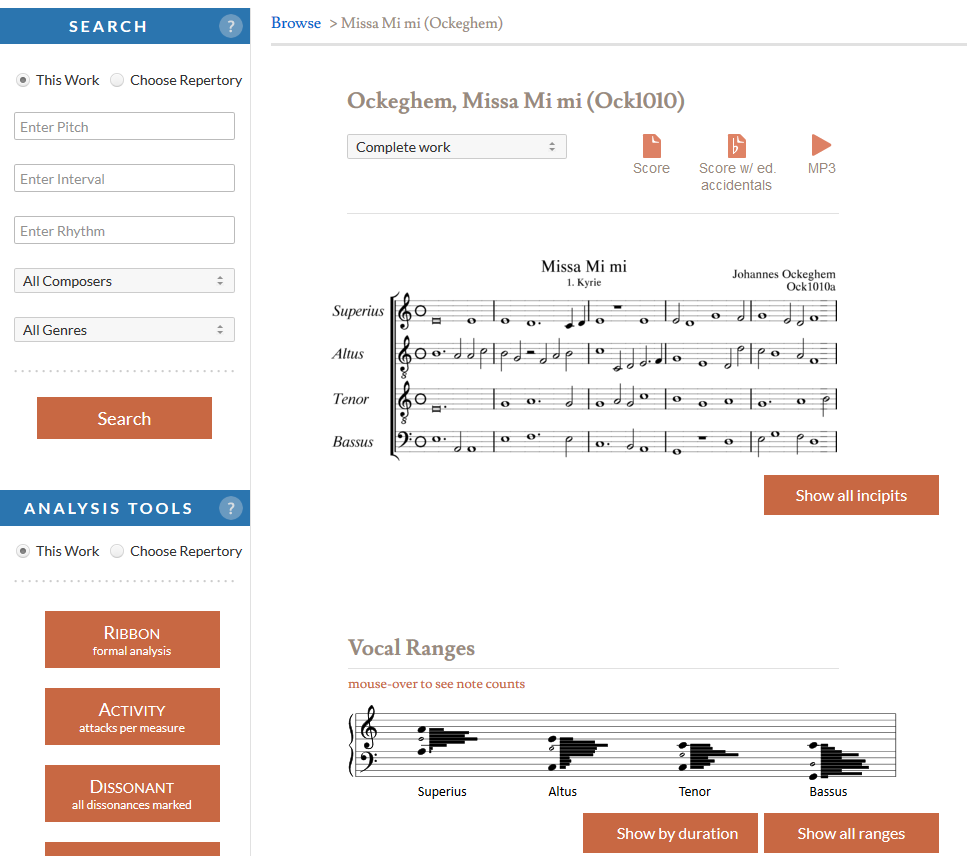 Searchable scores
Ockeghem: Missa “mi mi” in the
Josquin Research Project
jrp.stanford.edu
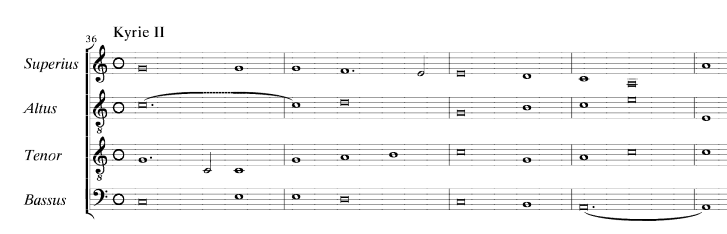 Josquin Research Project: http://josquin.ccarh.org.
24 Maggio 2015 Firenze
2015 Eleanor Selfridge-Field
33
Live Links
Humdrum website:
http://kern.ccarh.org
MuseData website:
http://www.musedata.org
2015 Eleanor Selfridge-Field
24 Maggio 2015 Firenze
34
More links
Digital Resources for Musicology
http://drm.carh.org
Josquin Research Project
http://jrp.stanford.edu
2015 Eleanor Selfridge-Field
24 Maggio 2015 Firenze
35
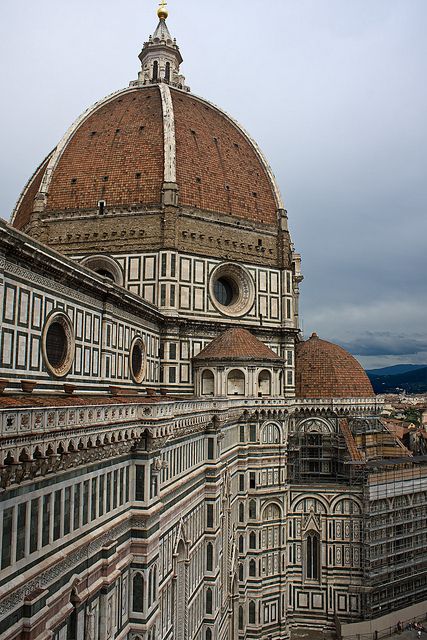 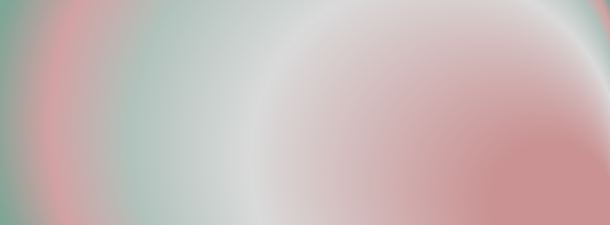 Grazie infiniti

Federica Riva
Giuliano Di Bacco
Lelio Camilleri
2015 Eleanor Selfridge-Field
36